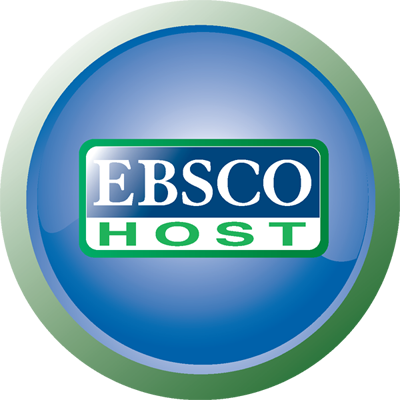 ინსტრუქცია
ევროპის უნივერსიტეტის 
                                                                          ბიბლიოთეკა
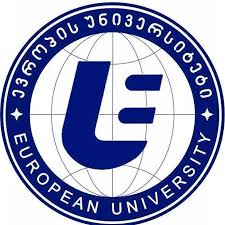 EBSCO-ს მონაცემთა ბაზების გამოყენება შესაძლებელია, როგორც უნივერსიტეტის კამპუსებში, ასევე სხვა ადგილმდებარეობიდანაც. უნივერსიტეტის შენობიდან გამოყენების შემთხვევაში საჭიროა უნივერსიტეტის ვებ გვერდზე ბიბლიოთეკის ნაწილში მოვიძიოთ სამეცნიერო ბაზები.
სამეცნიერო ბაზებში EBSCO-ს შესახებ მაუსის კურსორით დადექით სიტყვაზე ‘’მიჰყევით ამ ბმულს’’, რის შემდეგაც პირდაპირ აღმოჩნდებით ებსკოს ბაზაზე, კამპუსებიდან წვდომის შემთხვევაში.
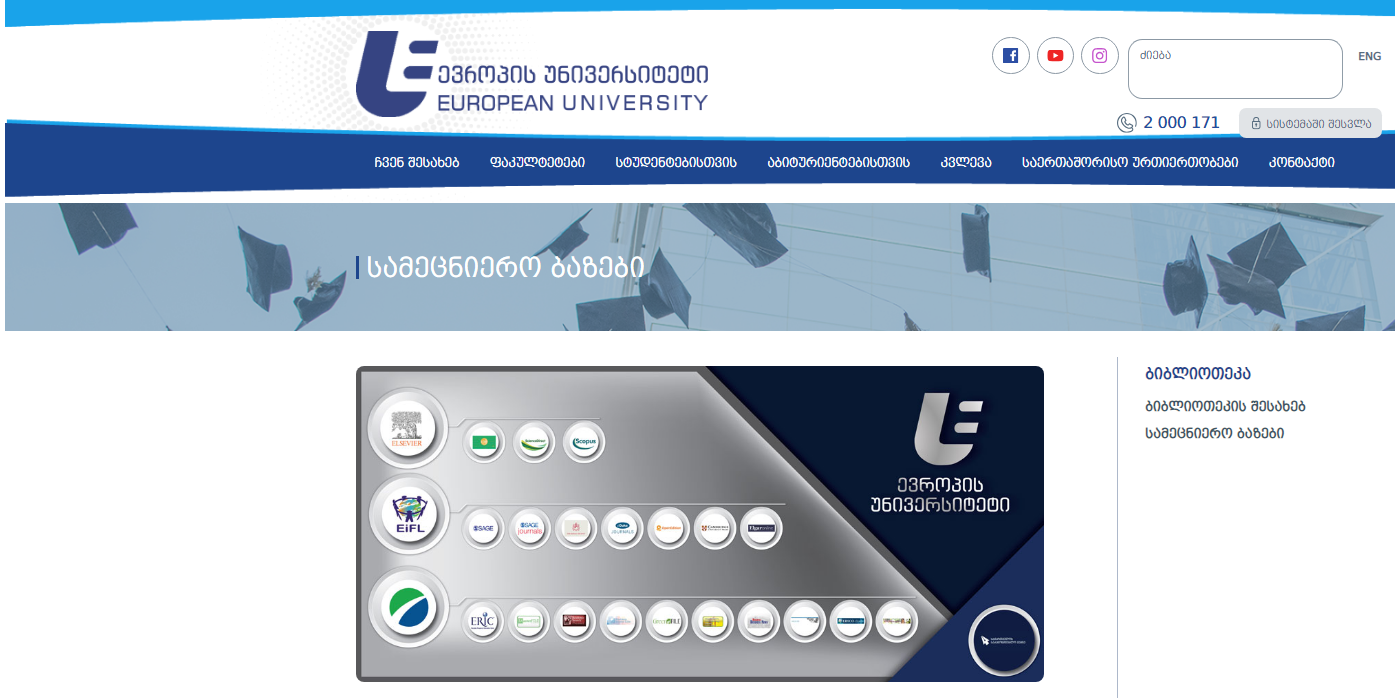 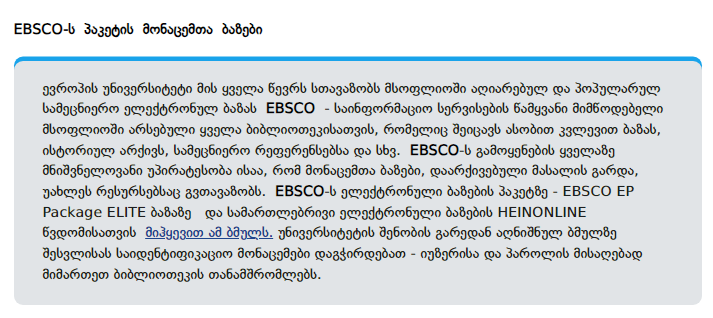 სახლიდან ან სხვა ადგილიდან ბაზაზე წვდომისთვის EBSCO მოგთხოვთ იდენტიფიცირებას. ამისთვის, თქვენ უნდა შეიყვანოთ საიდენტიფიკაციო მონაცემები შესაბამის ველებში:
User ID-ში წერთ euedu
Password-ის ველში წერთ Research1!
მას შემდეგ, რაც გაგეხსნებათ ბაზის პირველი მთავარი გვერდი, თქვენ სურვილის შემთხვევაში შეგიძლიათ ჩამოშალოთ და აირჩიოთ/მონიშნოთ ის ბაზა, რომელშიც გსურთ ინფორმაცია მოიძიოთ სასურველ თემასა თუ საკითხზე.
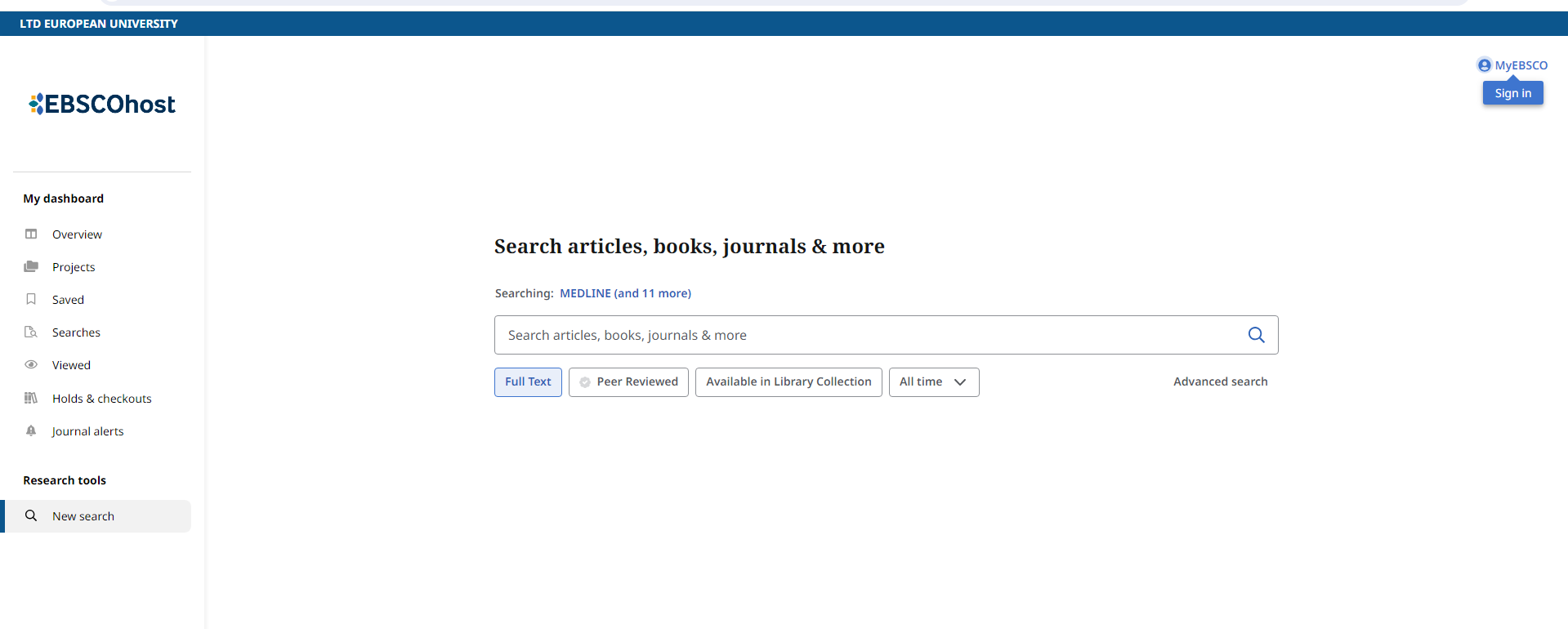 თუ არ იცით, კონკრეტულად რომელ ბაზაში შეიძლება იყოს თქვენთვის საინტერესო ინფორმაცია, მაშინ ვნიშნავთ ‘’Select / deselect all’’ და შემდეგ ვაჭერთ ღილაკზე  ‘’Continue’’
გამოვა გრაფა, სადაც ვწერთ ჩვენთვის სასურველ თემას, რუბრიკას, სიტყვას და ვაჭერთ მოძებნის ღილაკს მიღებული ინფორმაცია შესაძლოა გაიფილტროს სტატიების სრული ტექსტების და წლების მიხედვითაც.
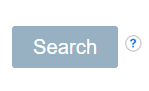 ძიების შედეგად დავინახავთ ბაზის მიერ შემოთვაზებულ ყველა იმ სტატიას, რომელიც ჩვენთვის საინტერესო თემას შეეხება.მათი გაფილტვრა ასევე შეგვიძლია ვებ-გვერდის მარჯვენა კუთხეში არსებული ფილტრებით, რომელთა დახმარებითაც მიღებული ინფორმაცია შეგვიძლია დავალაგოთ საჭიროების მიხედვით.
მოძიებულ სტატიას შეიძლება გავეცნოთ სურვილის მიხედვით. მაგ.: გადმოვწეროთ და შევინახოთ პდფ ვერსია, ან წავიკითხოთ ონლაინ ტექსტი. ასევე, მარცხენა მხარეს განთავსებული სამუშაო ინსტრუმენტების შესაბამისად, მოვნიშნოთ, შევინახოთ და ა.შ.
მადლობა    ყურადღებისთვის !
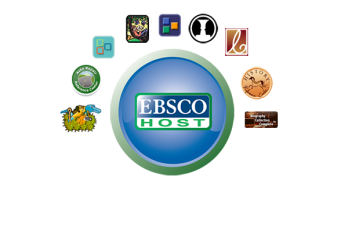